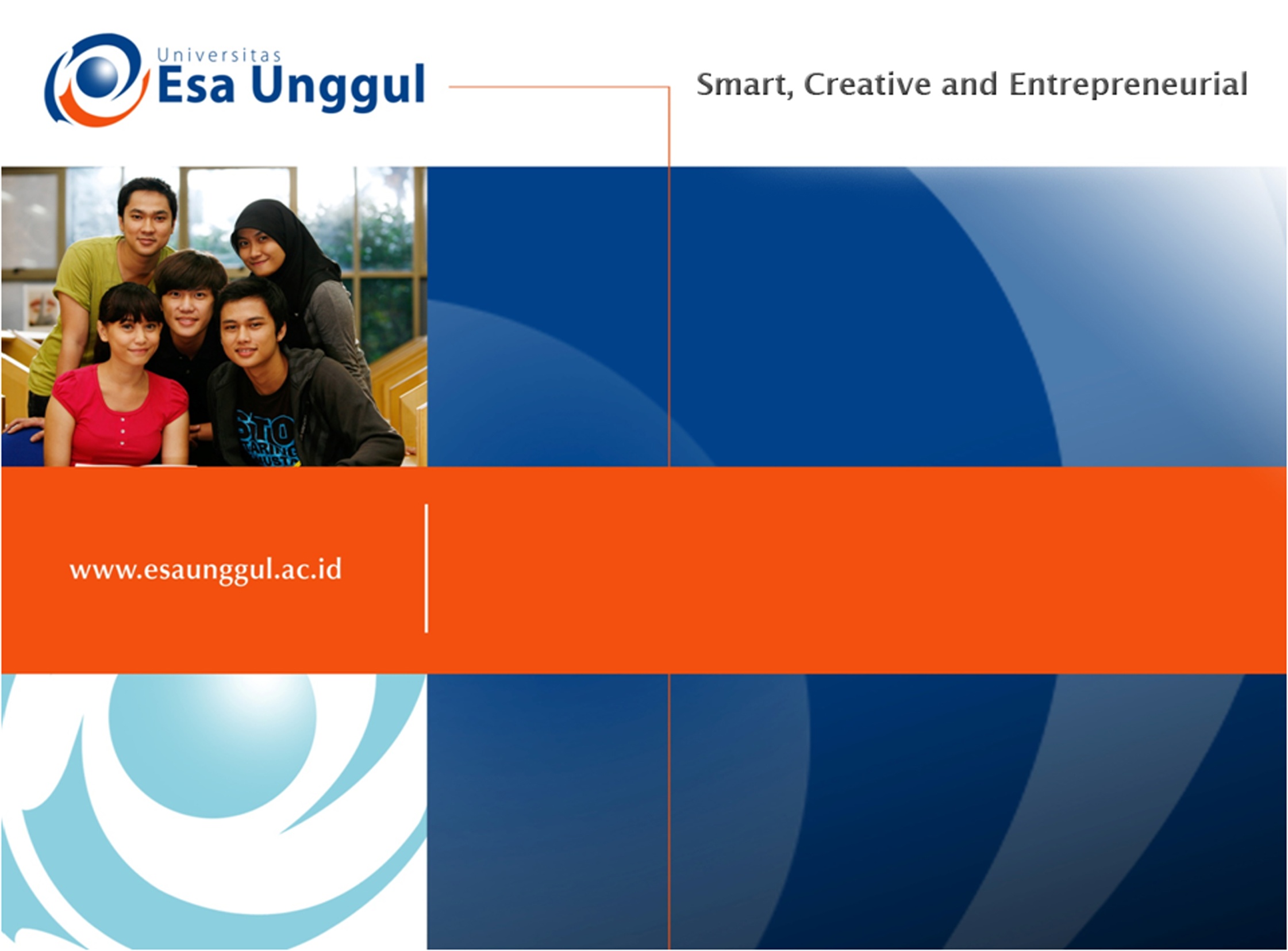 TEORI DASAR NEUROMUSKULAR 2 & PSIKIATRI
PERTEMUAN KE - 2 
ABDUL CHALIK MEIDIAN & JERRY MARATIS
FAKULTAS FISIOTERAPI
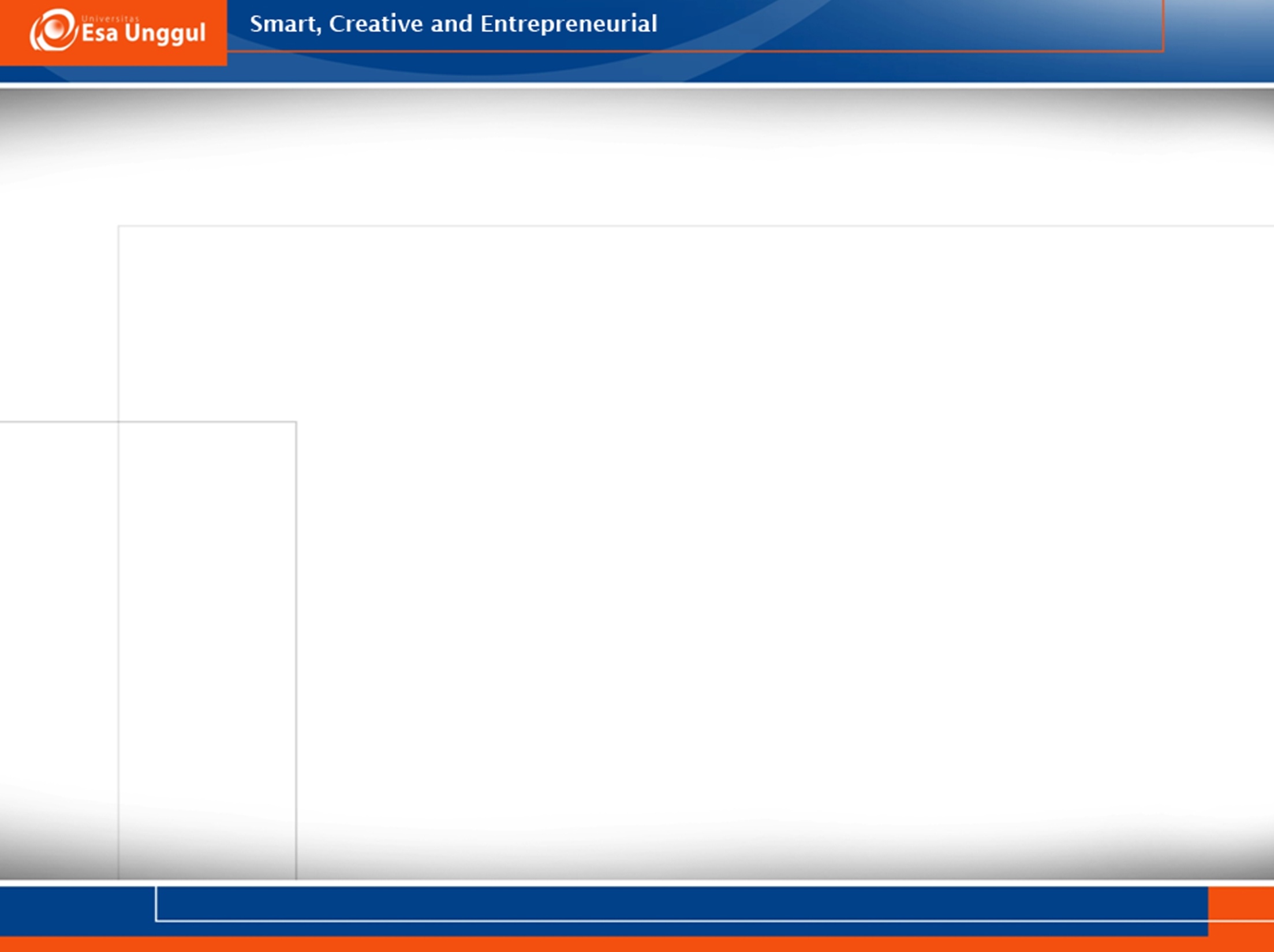 KEMAMPUAN AKHIR YANG DIHARAPKAN
Mahasiswa mampu memahami Patofisiologi Fisioterapi Neuromuskuler dan Psikiatri
Mahasiswa mampu melakukan Pemeriksaan Fisioterapi Neuromuskuler dan Psikiatri
Mahasiswa mampu membuat Diagnosa Fungsional Fisioterapi Neuromuskuler dan Psikiatri
Mahasiswa mampu memahami dan menyusun rencana program Fisioterapi Neuromuskuler dan Psikiatri
Mahasiswa mampu memahami dan melakukan Proses Fisioterapi Neuromuskuler dan Psikiatri
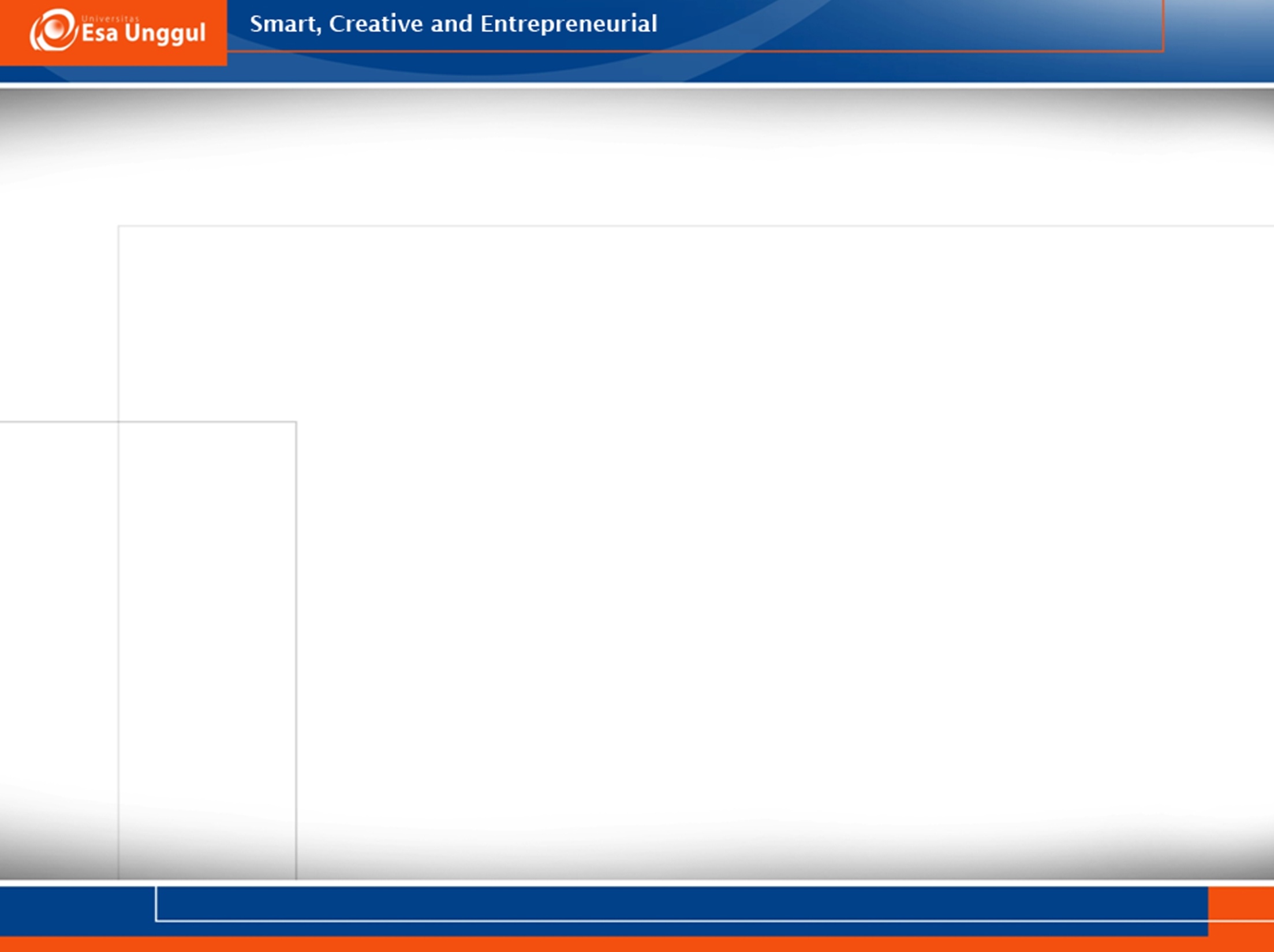 Gangguan Gerak dan fungsi
Gangguan gerak dan fungsi pada kasus neurologi ini dapat digolongkan sebagai sesuatu yang unik, karena alat gerak tubuh itu sendiri, dimana gerakan itu terjadi, seperti otot, tendon dan tulang tempat perlekatannya serta sendi, berada dalam keadaan yang normal. 
Kelainan pd sistem saraf yaitu pengontrol dan lintasan impuls gerak.
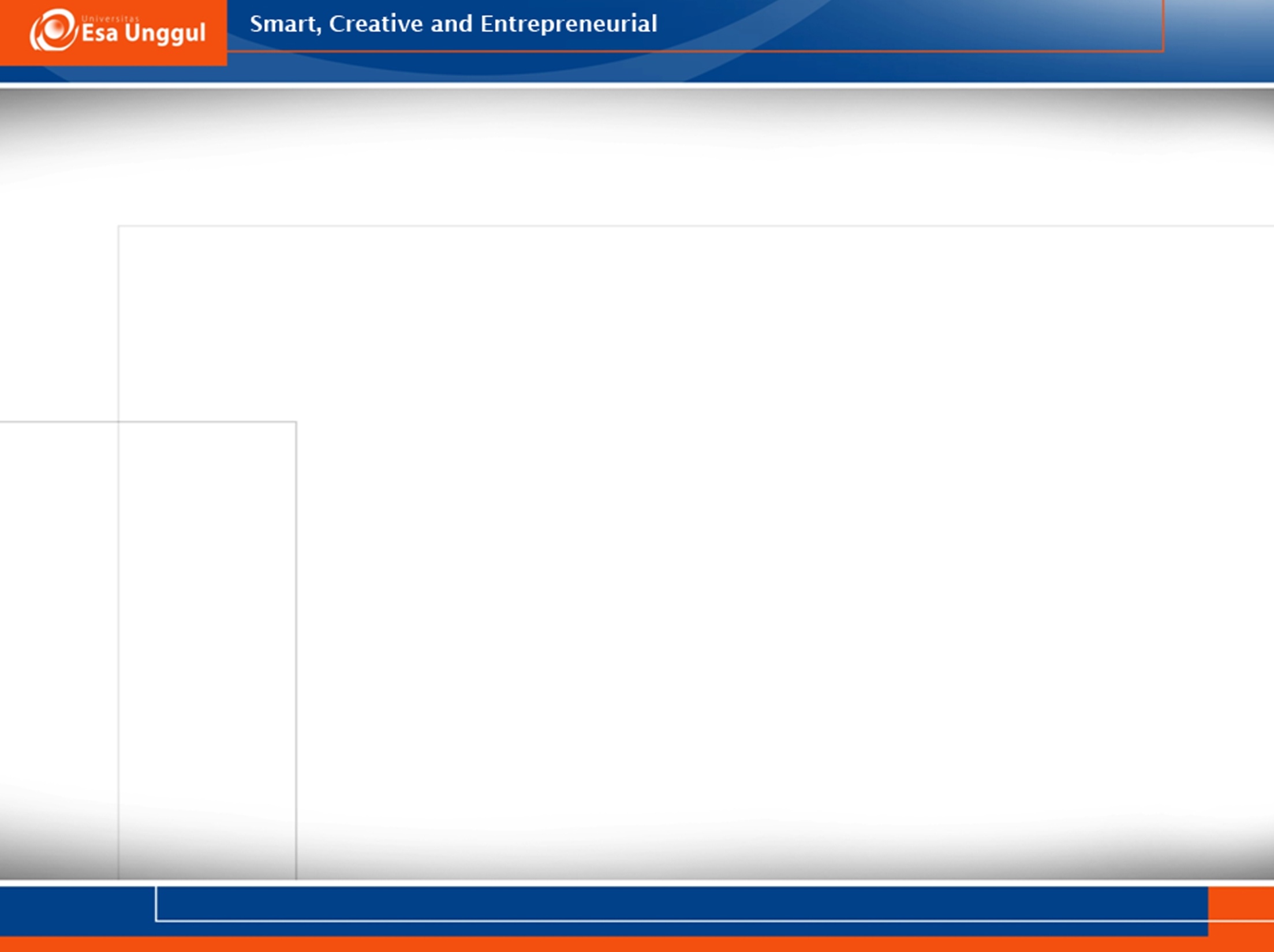 Proses Gerak Secara umum
Suatu gerakan terjadi dengan proses sbb:
Ide
Perencanaan motorik
Pengambilan keputusan
Programming proses
Perintah untuk gerakan
Eksekusi gerakan.
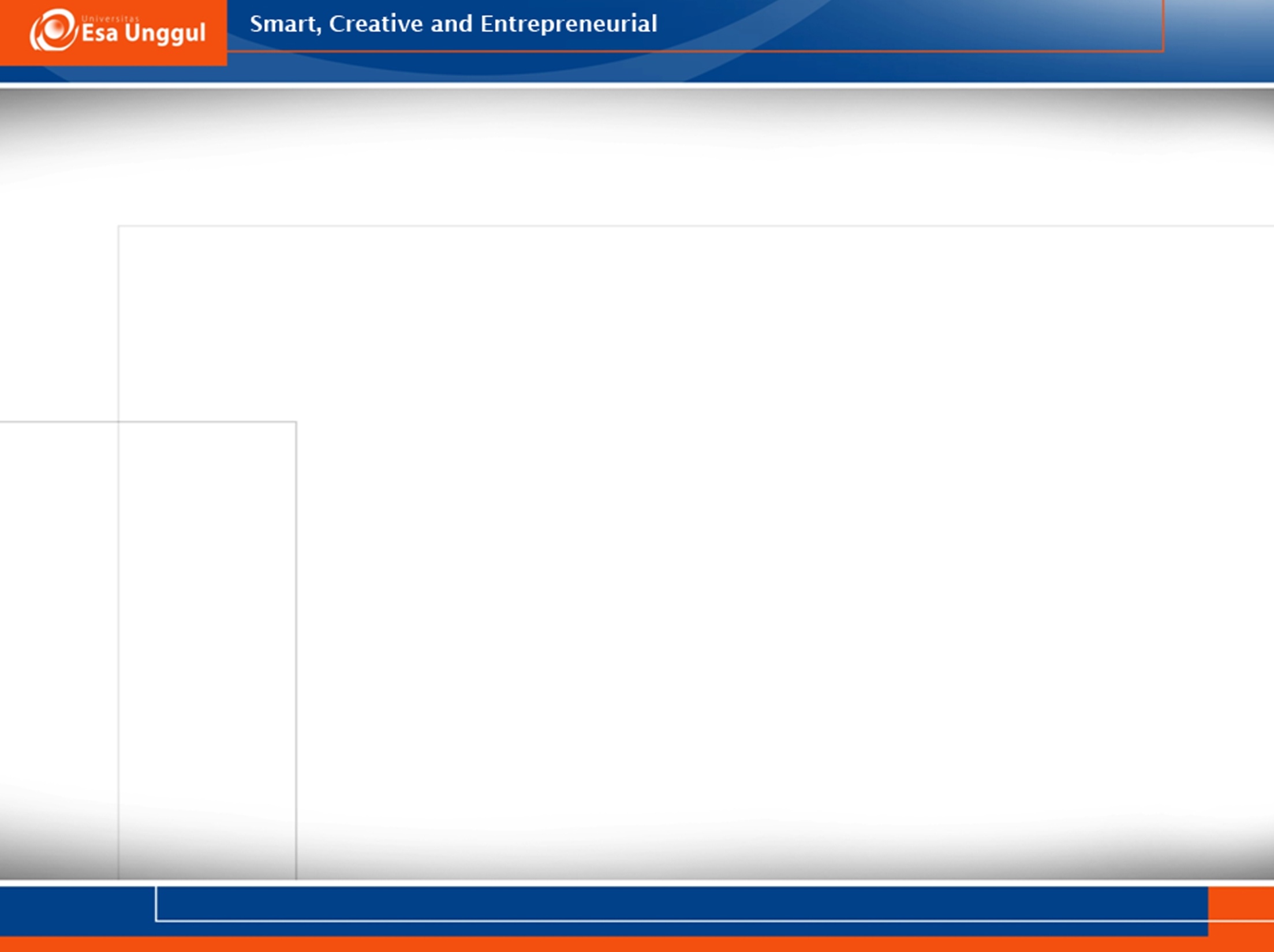 Sistem Saraf pada Tubuh Manusia
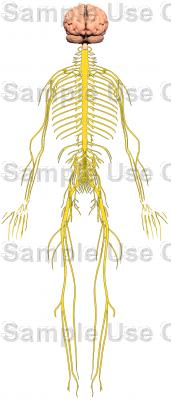 SISTEM    SARAF
Sistem saraf pusat (SSP)
Otak
Medulla Spinalis
Sistem saraf tepi (SST)
Saraf kranial : 12 ps
Saraf spinal  : 31 ps
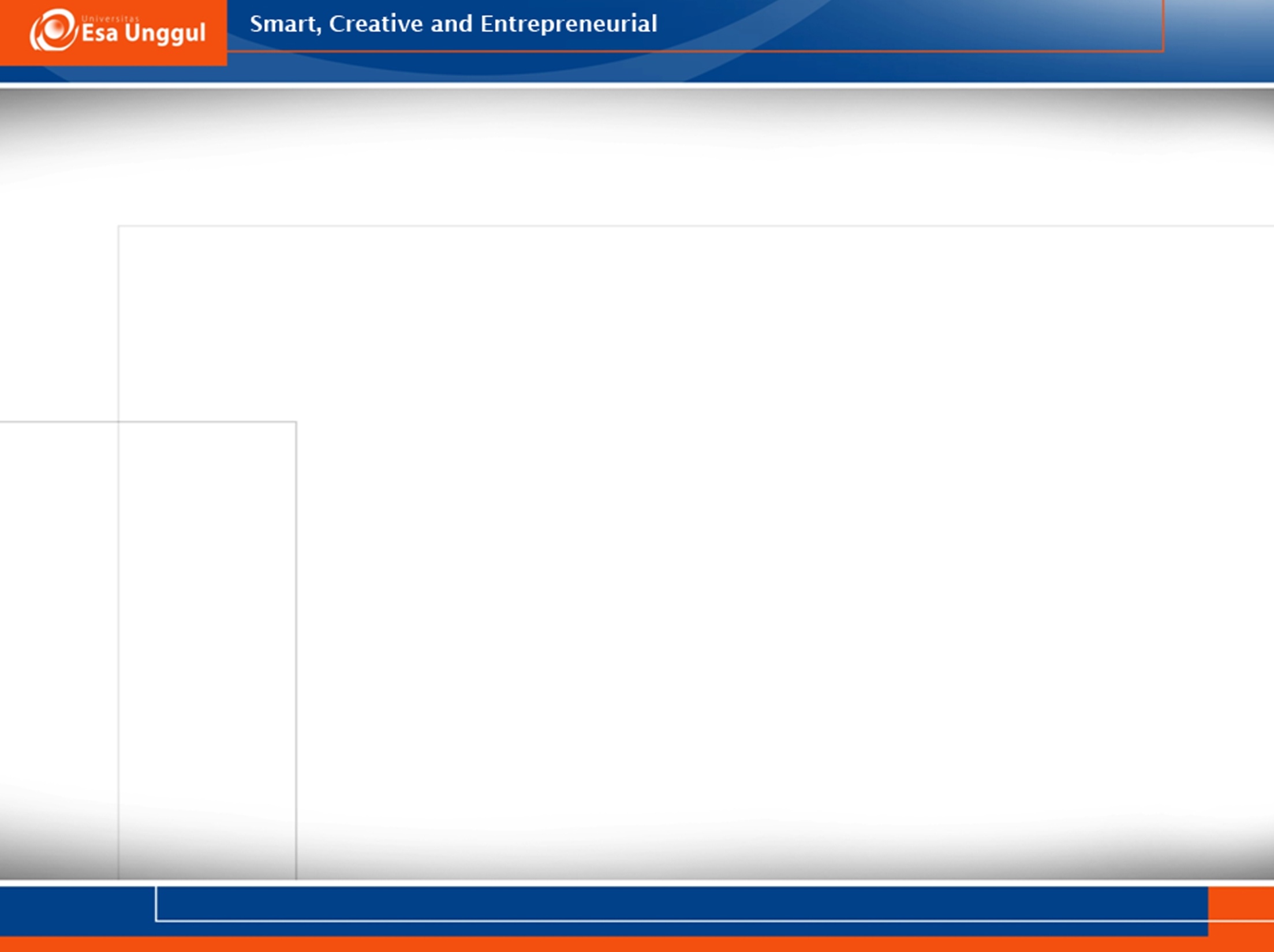 Sistem Saraf Pusat
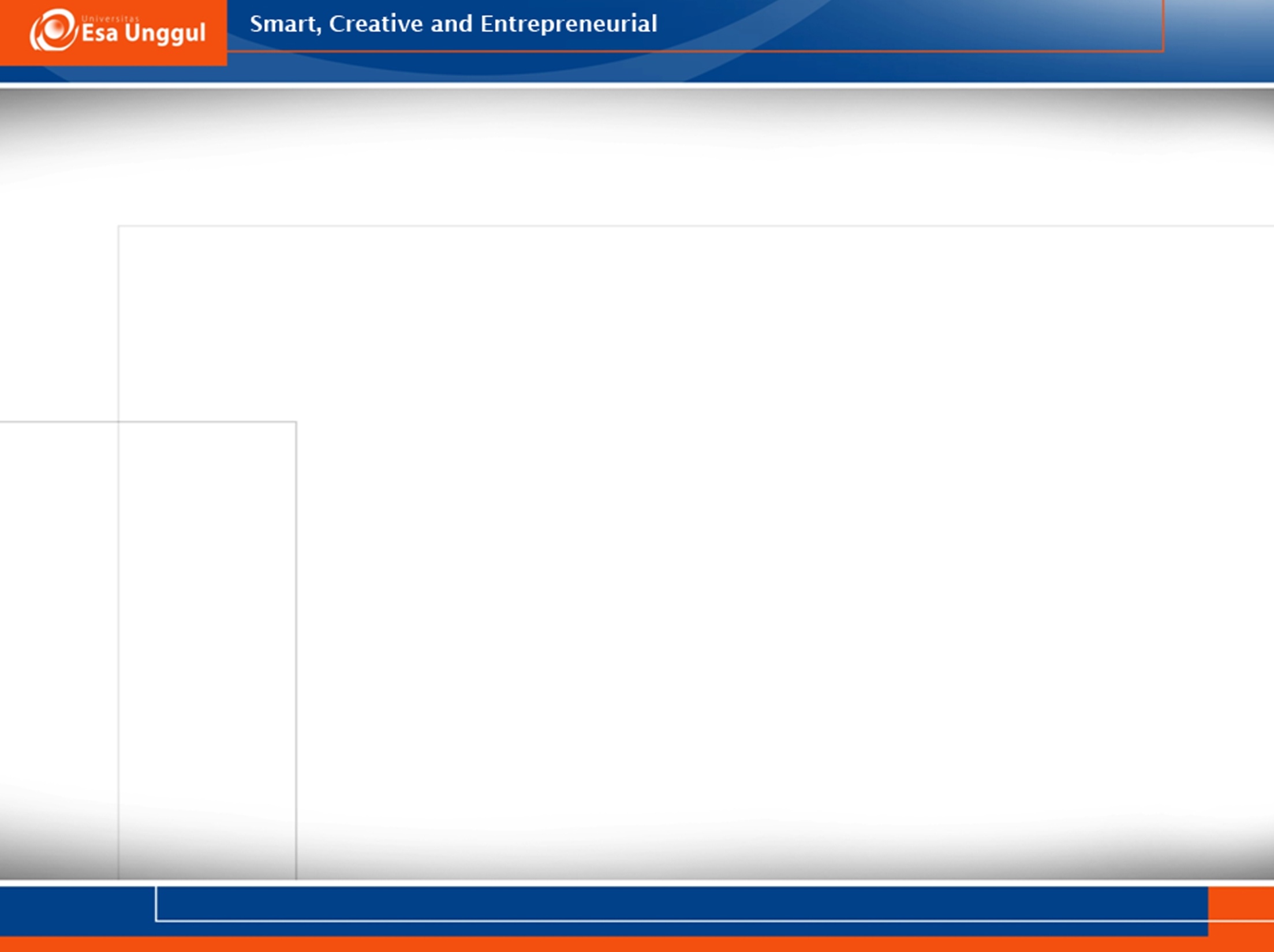 Perjalanan Impuls Sensorik & Motorik
Sensorik
	Sensorik Tepi: Receptor  serabut saraf sensorik perifer ganglion pre spinale PHC
	Sensorik Pusat: PHC  tr spinothalamicus  thalamus  
     tr. thalamo corticalis  cortex sensorik
Motorik
Upper Motor Neuron (UMN)/Motorik Pusat
	: Cortex motorik  tr piramidal & extra piramidal (cortico spinalis)  AHC. 
	Lower Motor Neuron (LMN)/Motorik Tepi: AHC  serabut saraf motorik perifer  Otot
Koordinasi (Prosesing, Integrating, fungsi luhur)
	Fungsi ini hanya dimiliki oleh otak
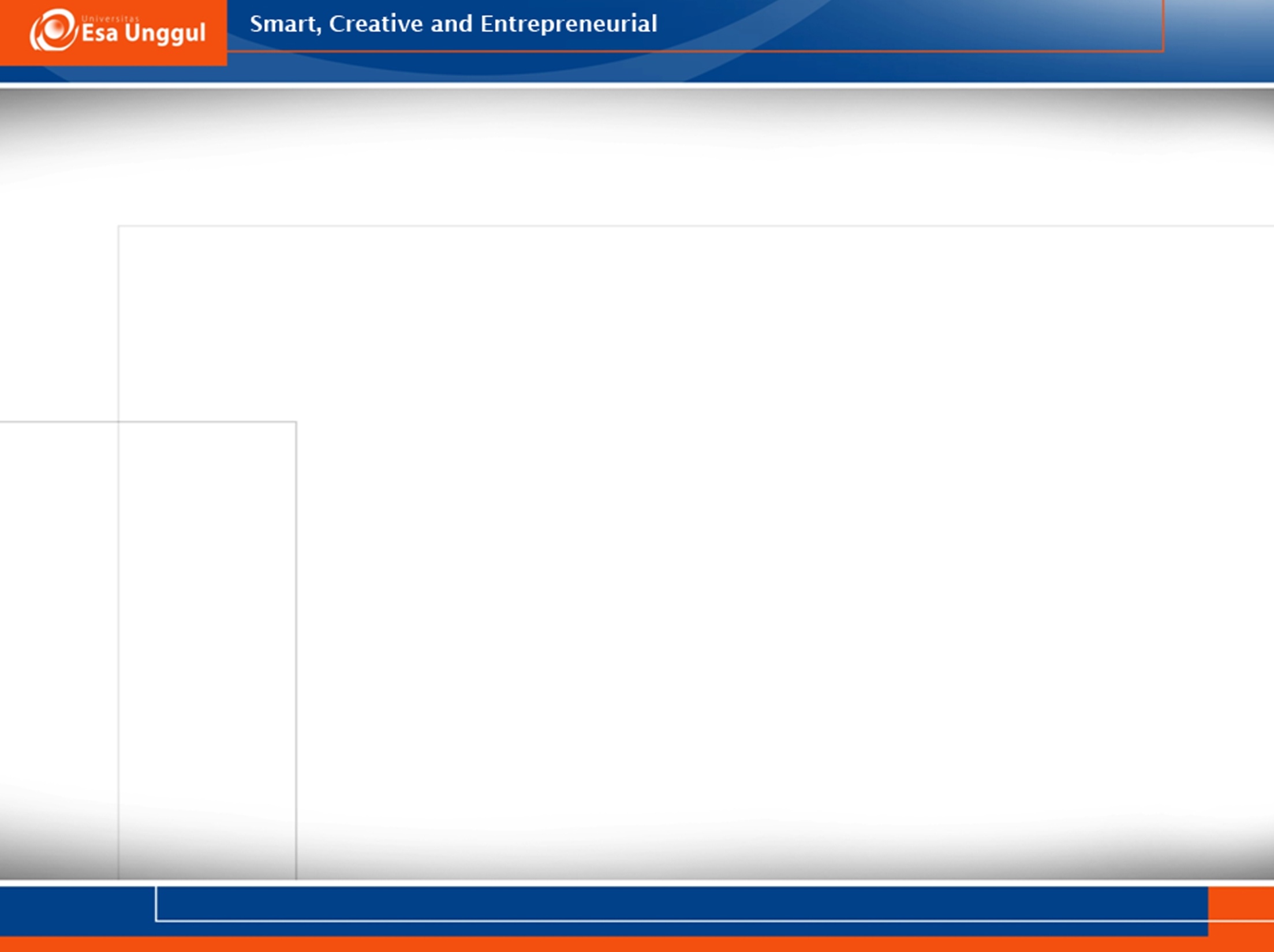 Sistem Saraf
Fungsi Utama Sistem Saraf  mendeteksi, menganalisis dan menyalurkan informasi. Informasi dikumpulkan oleh sistem sensorik, diintegrasikan oleh otak dan digunakan untuk menghasilkan sinyal ke jalur motorik dan autonom untuk mengontrol gerakan serta fungsi organ visseral dan endokrin. 
Aktivitas ini dikontrol oleh neuron yang saling berhubungan untuk membentuk sistem motorik dan sensorik

Fungsi Utama Neuron  menerima, memadukan dan menyalurkan informasi ke sel lain
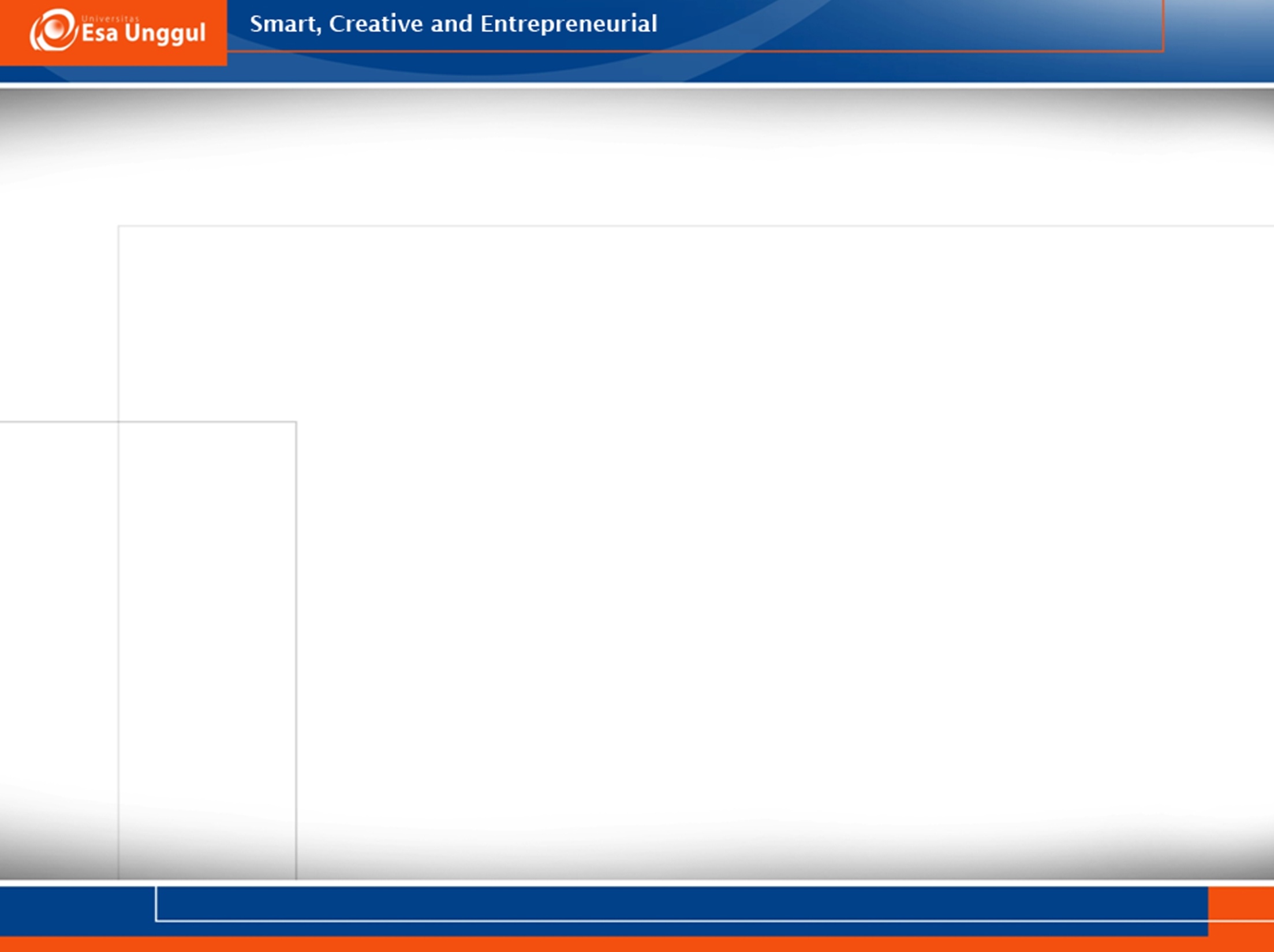 Brain (Otak)
Berat otak 1200 – 1400   gram (2 % Berat Badan)
 Terbagi atas
Otak besar (cerebrum)
Otak kecil (cerebellum)
Batang otak (brain stem, truncus cerebri) 
Hemisfer Otak terdiri 4 Lobus :
Lobus Frontalis : fungsi kognitif, persepsi, bahasa & bicara
Lobus Parietalis : fungsi memproses informasi sensorik 
Lobus Temporalis : fungsi memproses pendengaran (auditory)
Lobus Occipitalis : fungsi memproses informasi penglihatan (visual)
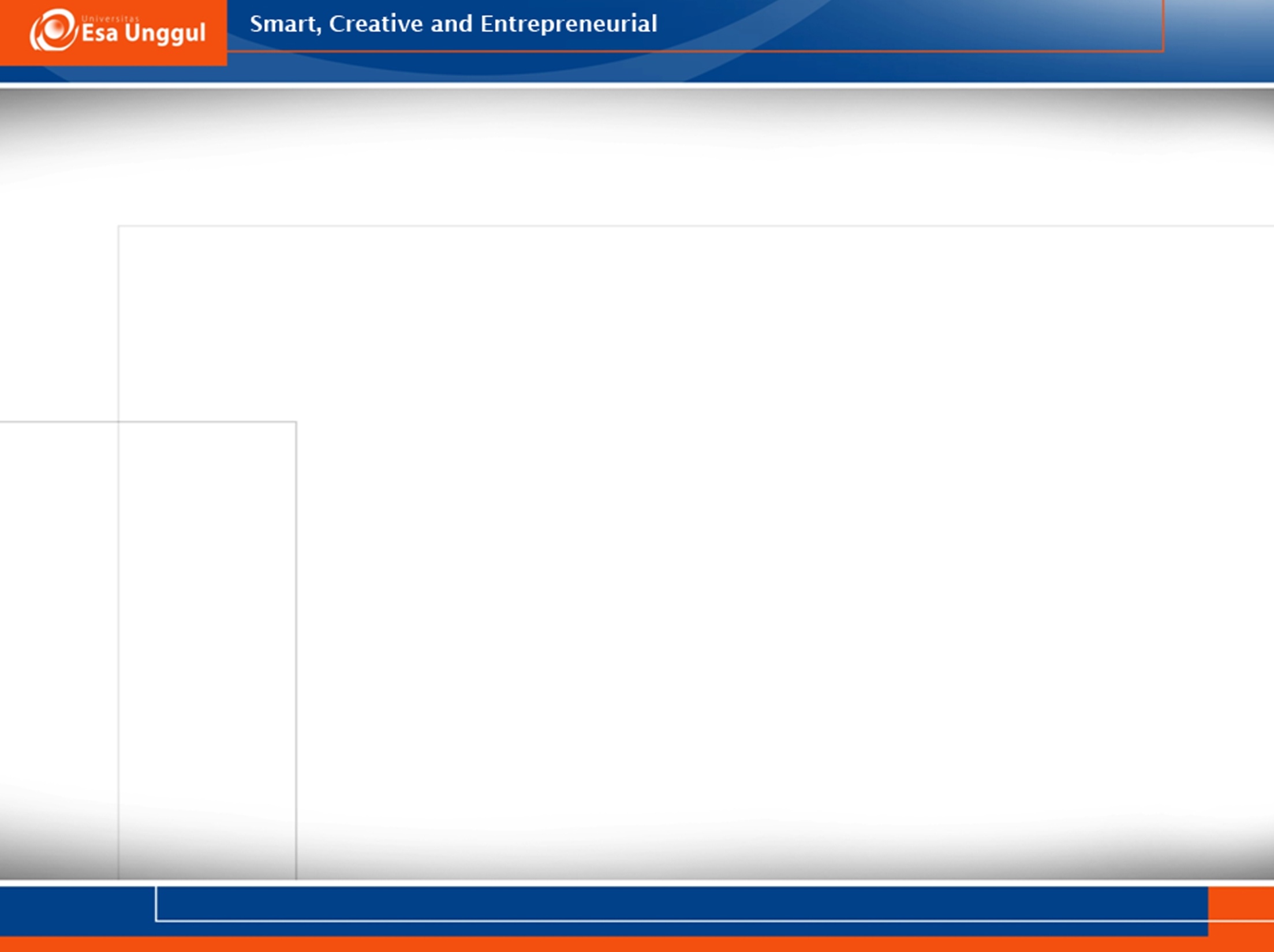 Lapisan Otak
Selaput otak-spinal terdiri dari 3 lapis, yaitu:
Duramater
Arachnoid
Piamater
Dengan adanya selaput ini, maka terbentuk ruangan-ruangan
Subdural
Sub arachnoid (tempat mengalirnya cairan otak spinal) 
Intra cerebral
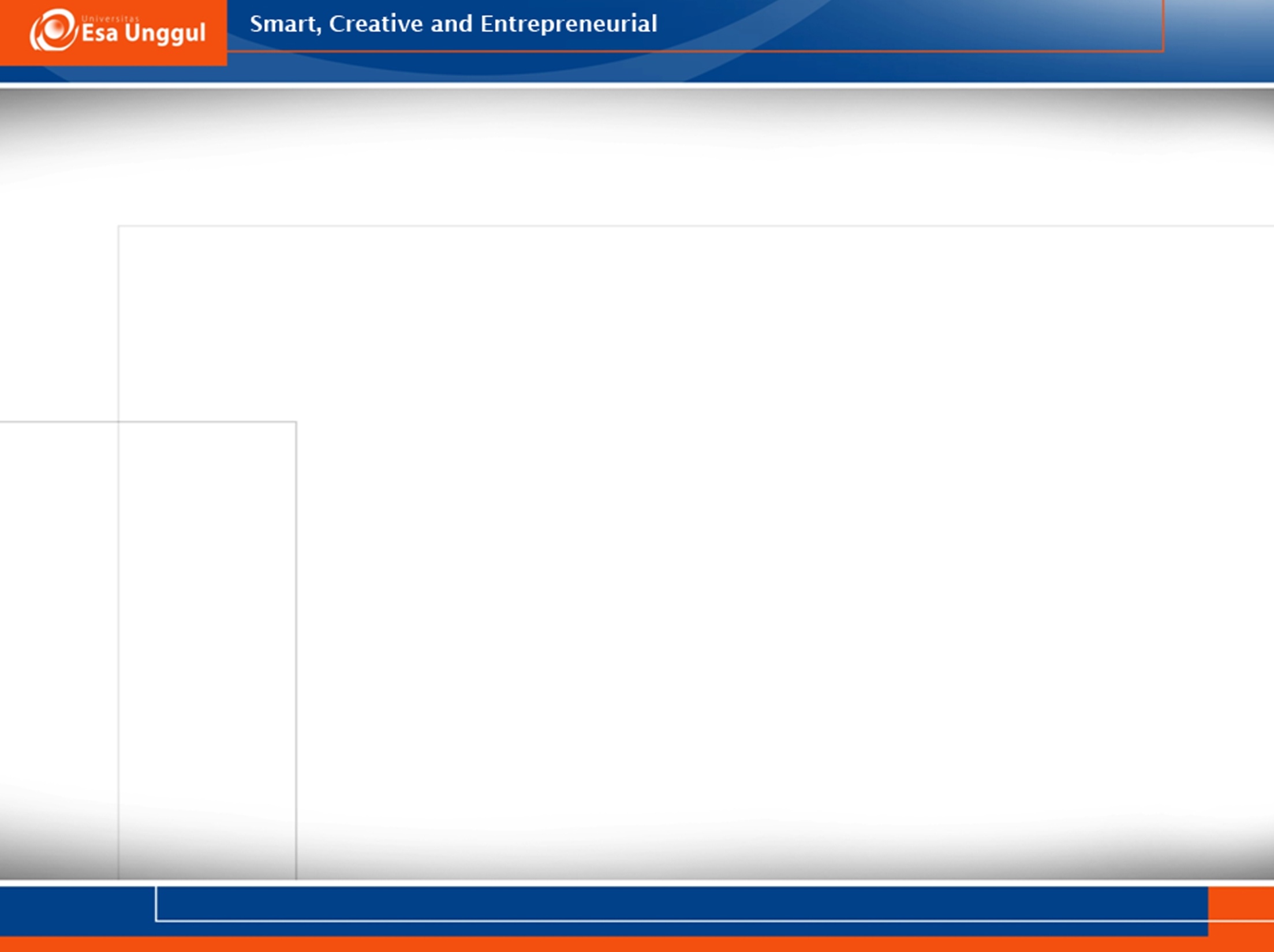 Cerebrum (Otak Besar)
Cerebrum (otak besar) merupakan bagian otak manusia yang terbesar, paling berkembang dan memiliki fungsi luhur yang paling utama.
Otak besar terdiri dari substansia abu-abu (grey mater) setebal + 2 cm (cortex cerebri) yang berfungsi sebagai pusat intelektual, pusat bicara, emosi, integrasi sensorik dan motorik, kontrol gerak dan lain-lain.
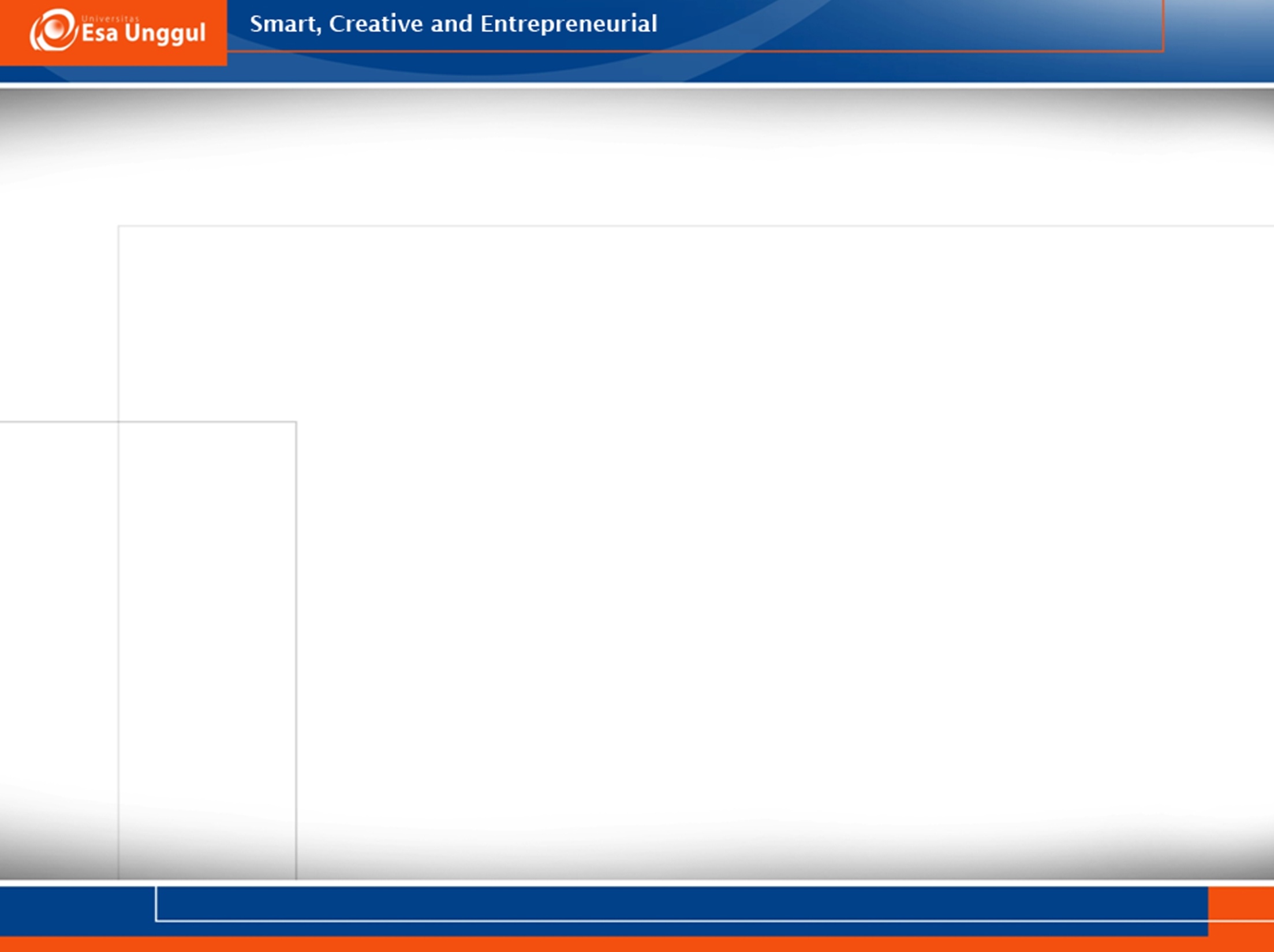 White Matter
Sedangkan bagian dalam otak merupakan substansia putih (white matter) berisi “network” serabut-serabut saraf yang memungkinkan antar bagian otak saling berkomunikasi dan jaringan penyangga saraf yang berfungsi memberi bentuk otak.
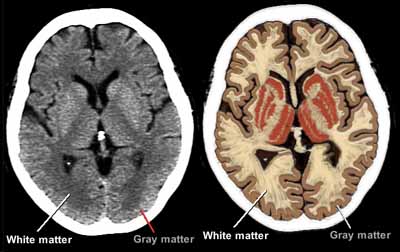 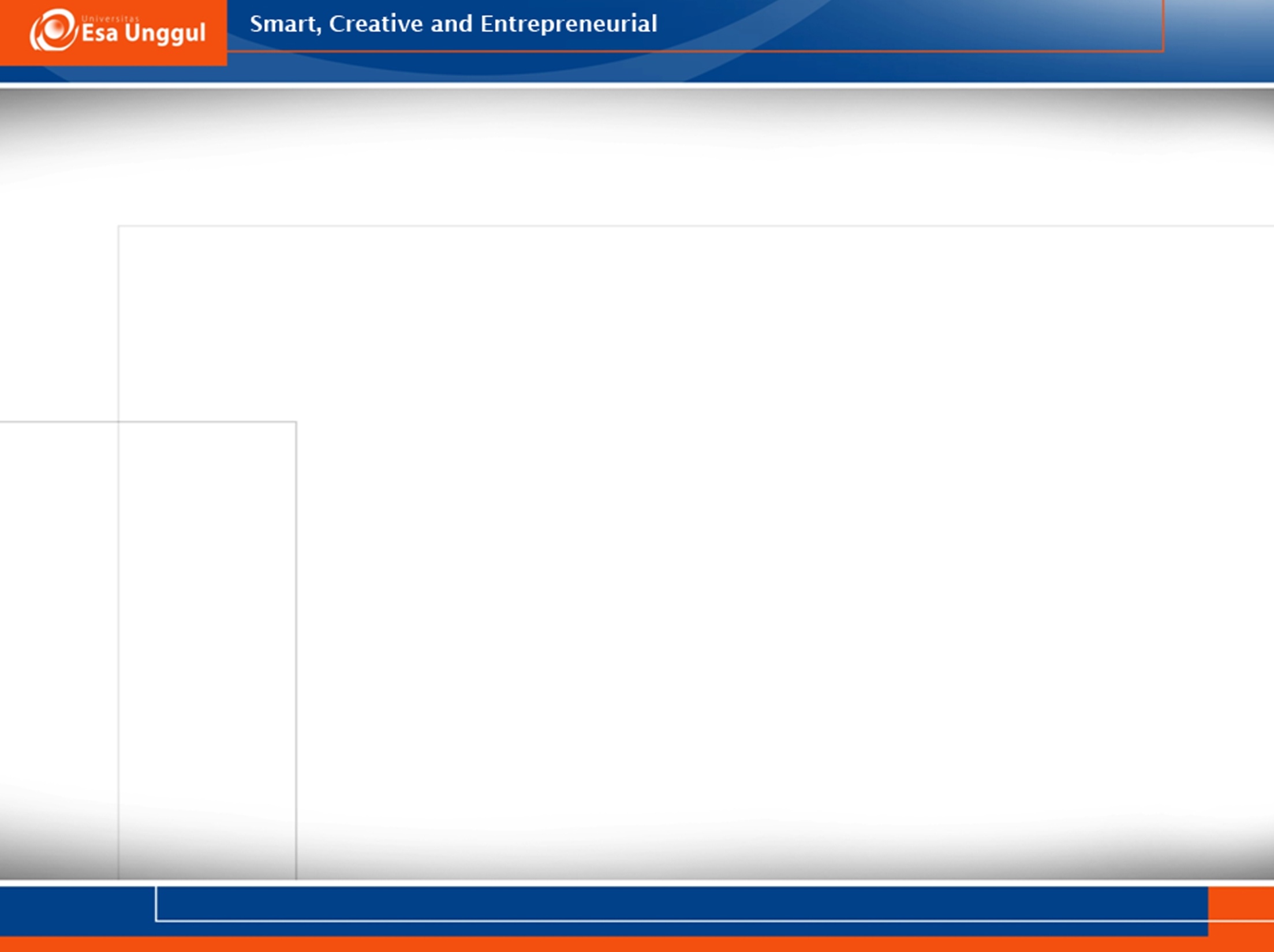 Fungsi dari Bagian Otak
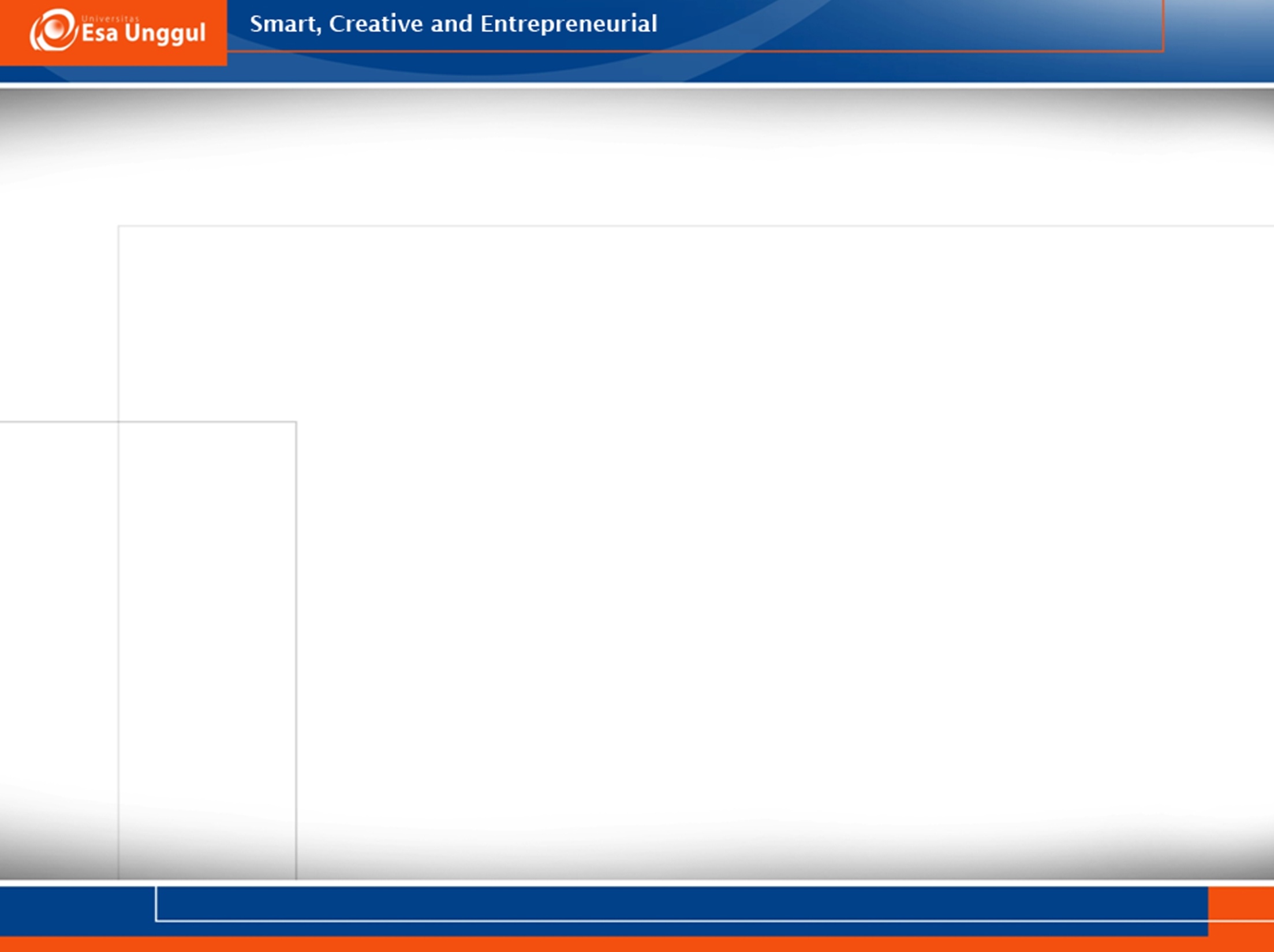 Sensory Homunculus
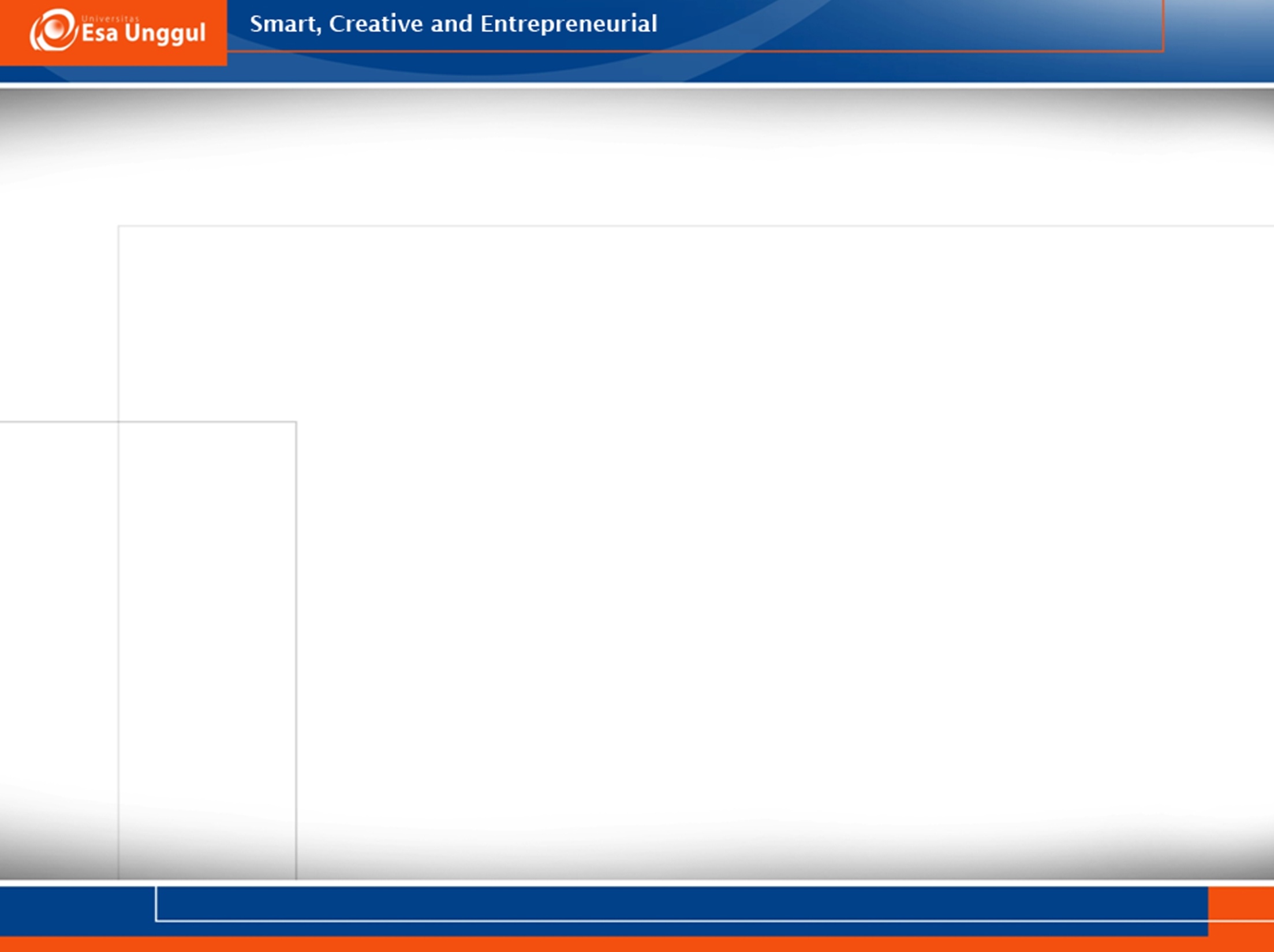 Motor Homunculus
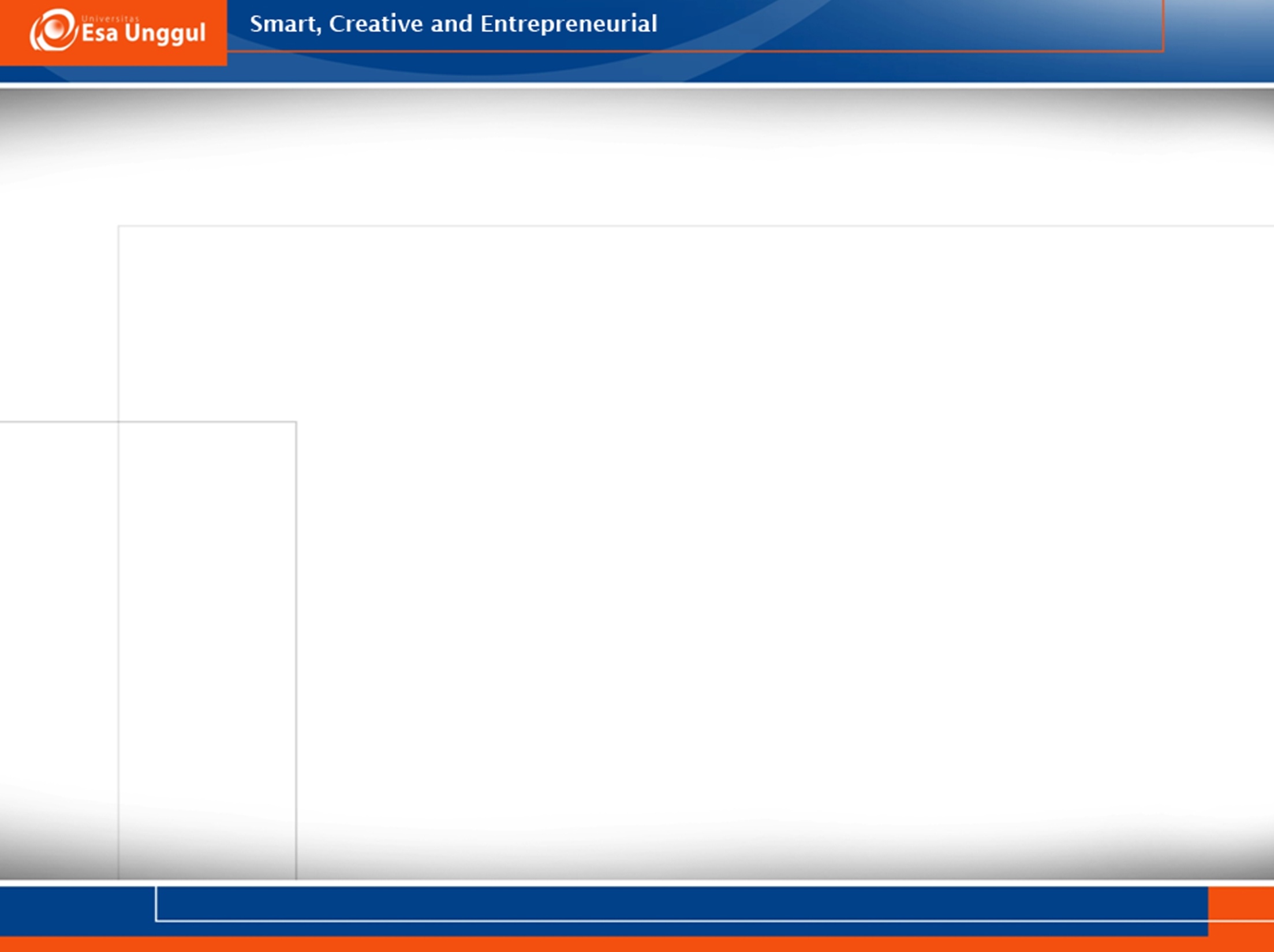 Peran Cerebellum dan Brain stem
Cerebellum (otak kecil) merupakan bagian otak terbesar kedua, yang bertanggung jawab dalam mengatur keseimbangan, koordinasi dan berbagai kontrol motorik

Brain stem (batang otak) merupakan jalur terakhir dari otak yang menghubungkannya dengan medulla spinalis. Batang otak ini bertanggung jawab pada berbagai fungsi otonom seperti kontrol pernapasan, denyut jantung, tekanan darah, rangsangan dan perhatian
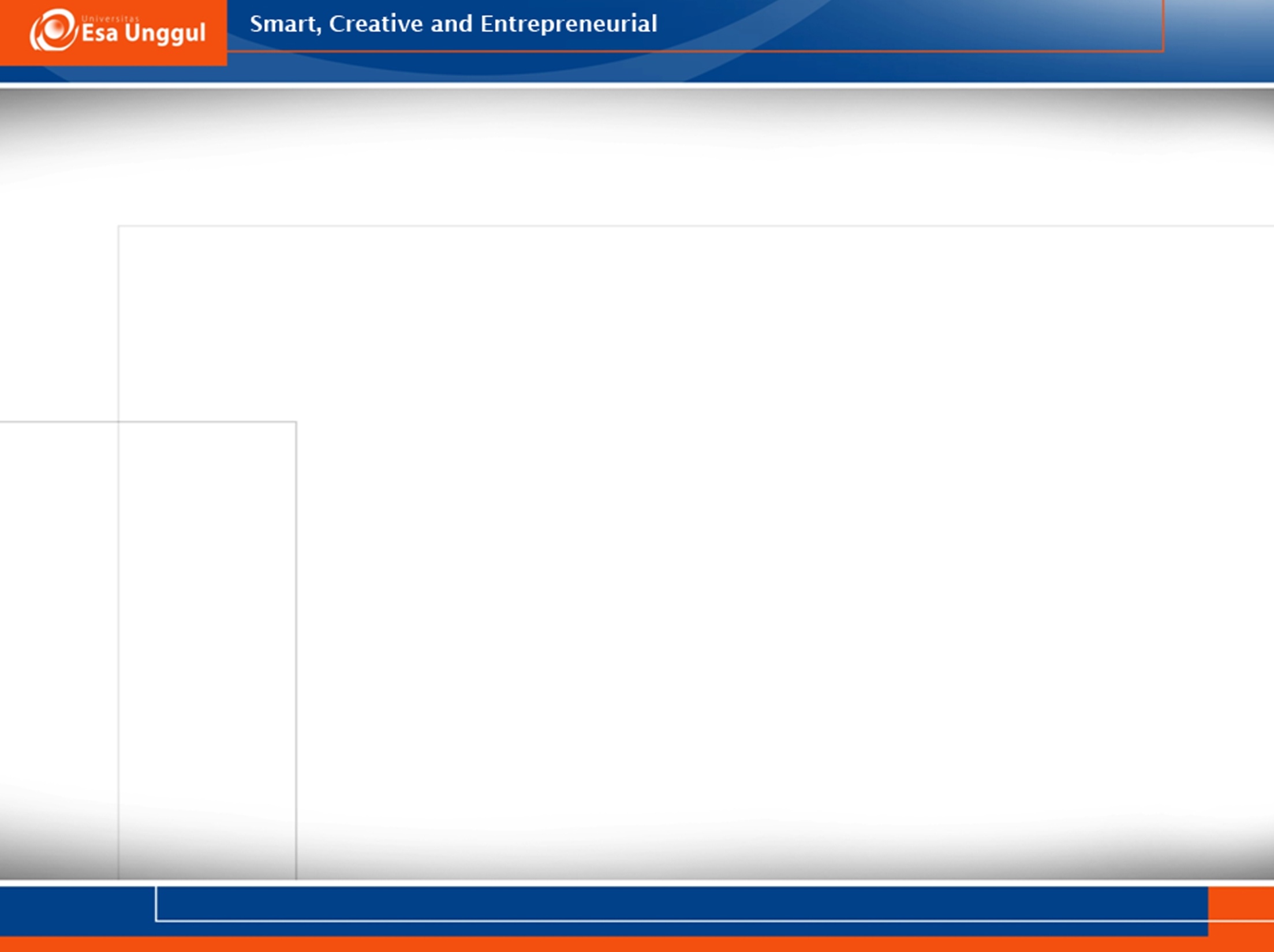 Medulla Spinalis
Medulla spinalis berawal dari dasar otak berjalan kebawah melalui segmen cervical dan thorakal dan berakhir setinggi antara L1-L2 (conus medularis) ke bawah melanjutkan sebagai akar saraf menyerupai ekor kuda  (cauda equina).
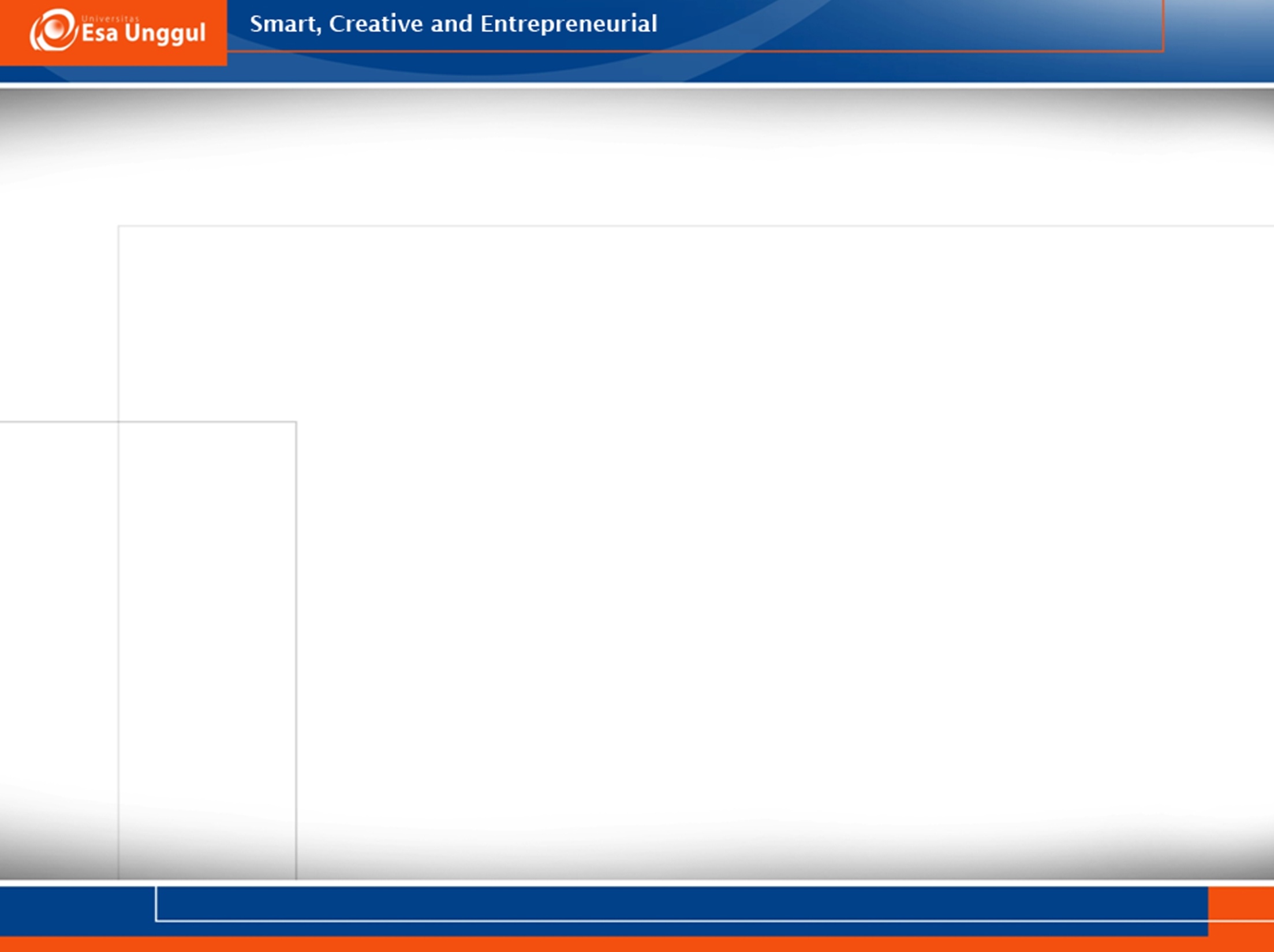 Kasus Spinal Cord Injury
Definisi SCI
Kerusakan fungsi Neurologis disebabkan oleh trauma pada medulla spinalis yang menyebabkan traksi dan kompresi pada medulla spinalis yang berakibat pada hilangnya fungsi motorik dan sensorik serta kehilangan fungsi bladder and bowel
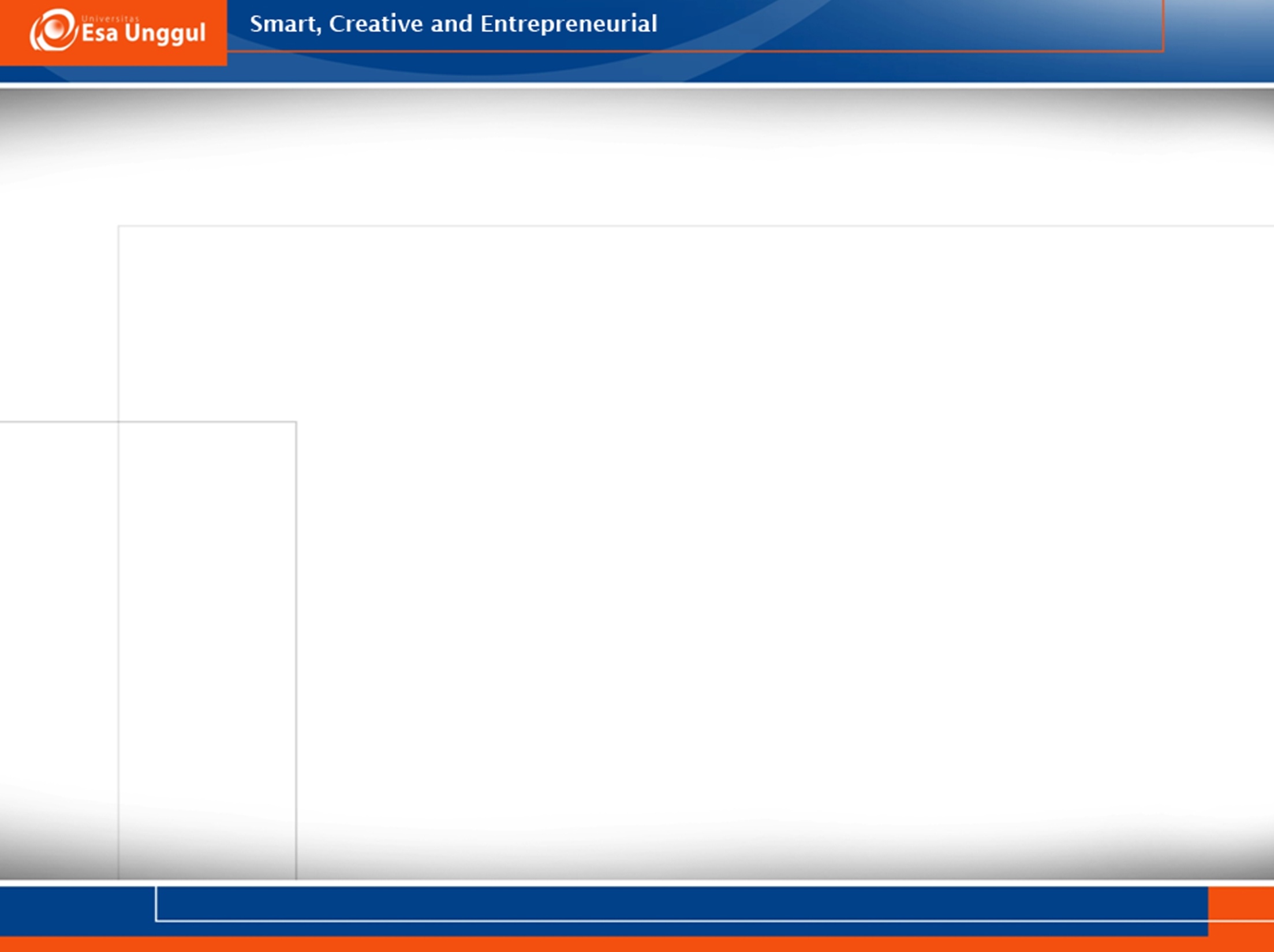 SCI
Etiologi
Traumatik : Kecelakaan, Jatuh, Cedera Olahraga
Non Traumatik : Cancer, Osteoporosis, Arthritis, Inflamasi pada Medulla Spinalis
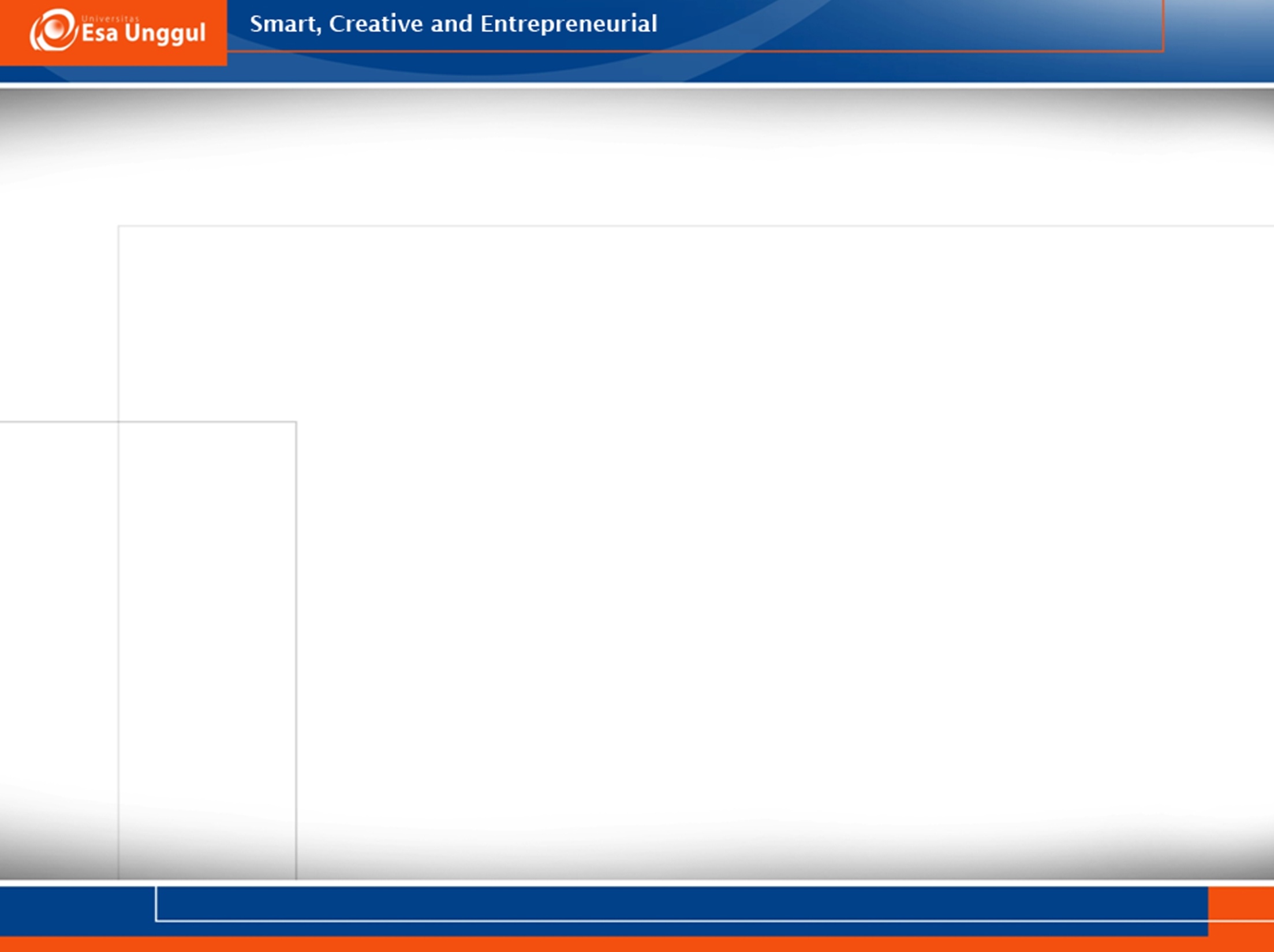 SCI
Klasifikasi SCI berdasarkan tingkat keparahannya:
Frankel A : Kehilangan Fungsi Motorik dan Sensorik
Frankel B : Ada fungsi sensorik, motorik tdk ada
Frankel C : Fungsi motorik ada tetapi tidak berfungsi
Frankel D : Fungsi motorik ada tetapi tdk sempurna
Frankel E : Fungsi Sensorik dan Motorik baik, hanya ada refleks abnormal
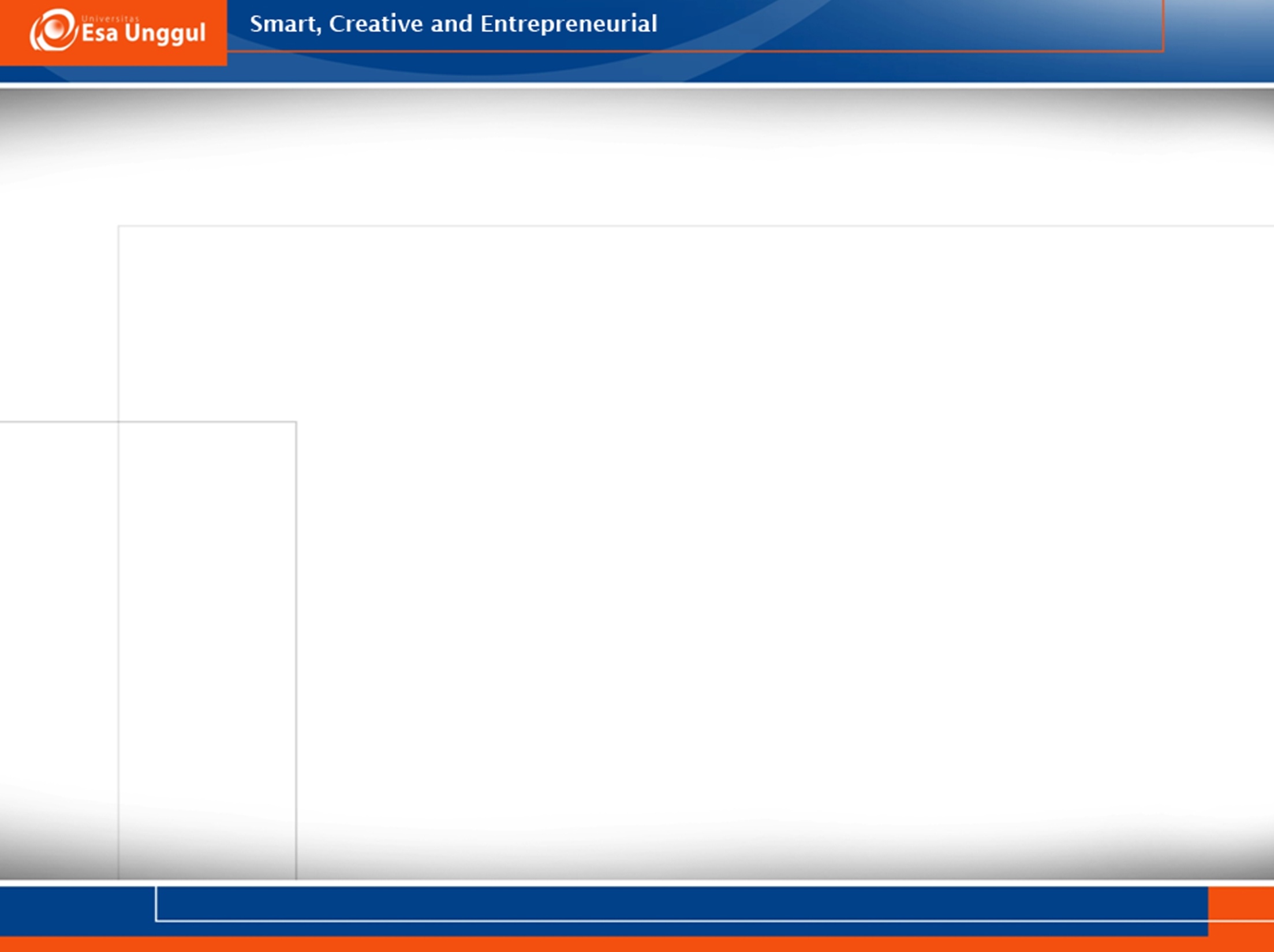 ICF
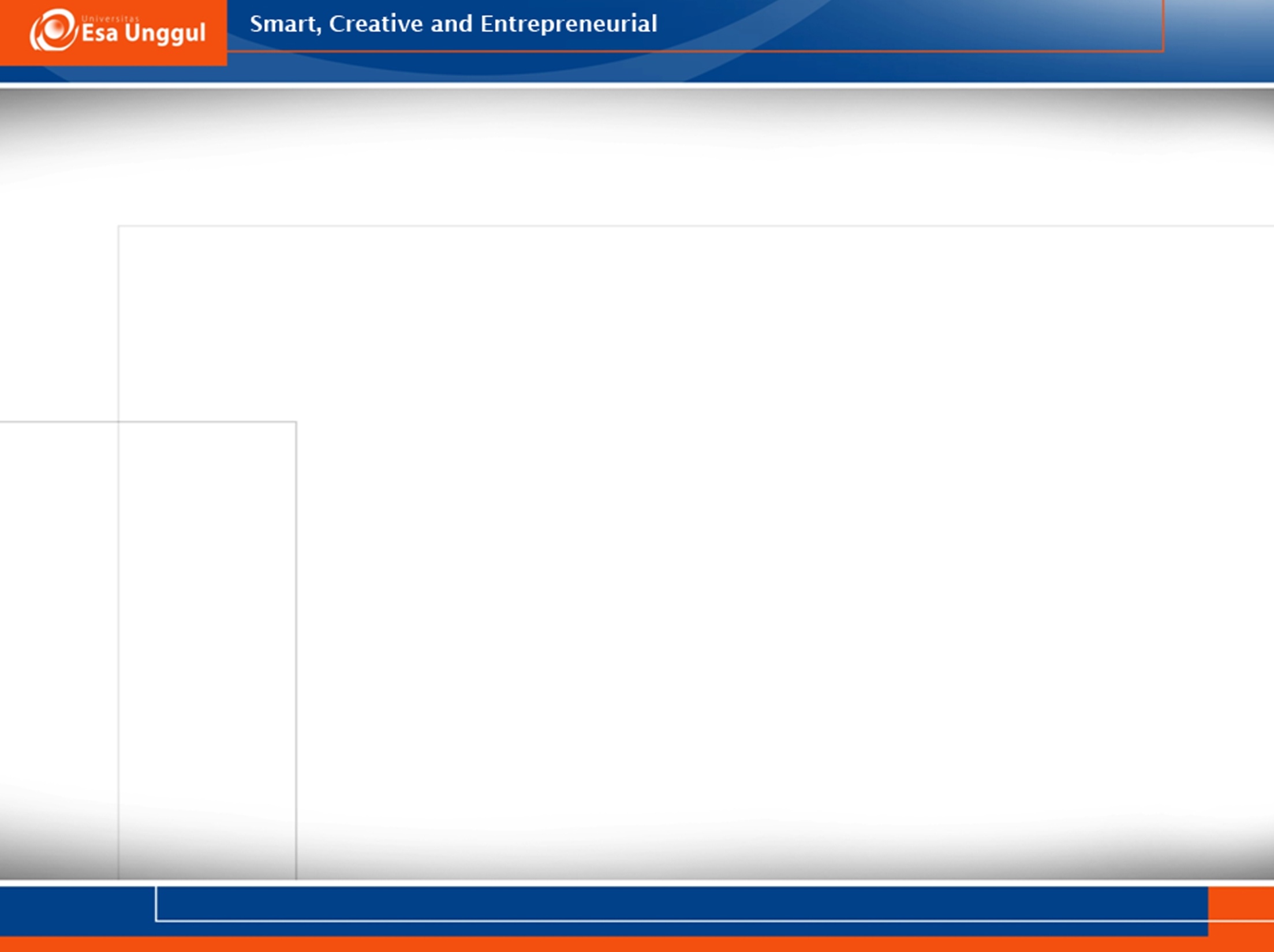 TERIMA KASIH